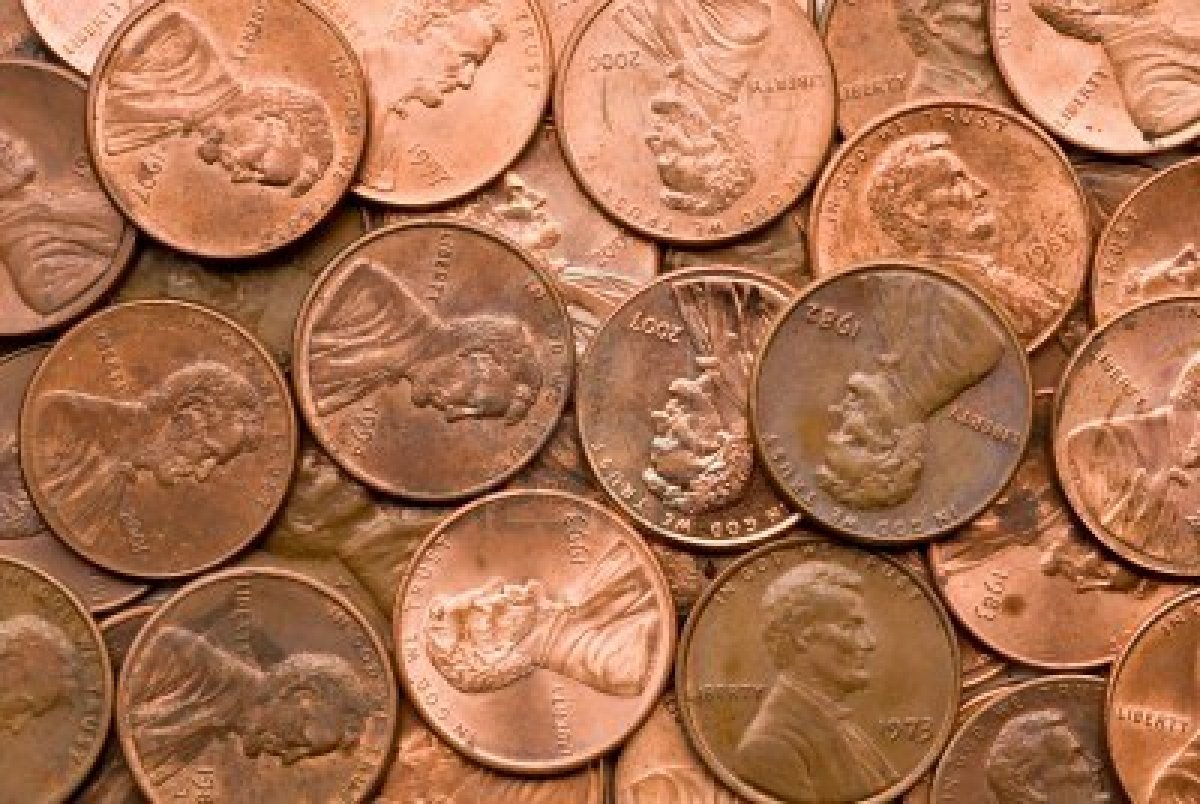 “Take a Penny”
You will never subtract the same way again!
© 2012 Elizabeth Hill:Tricks of the Trade
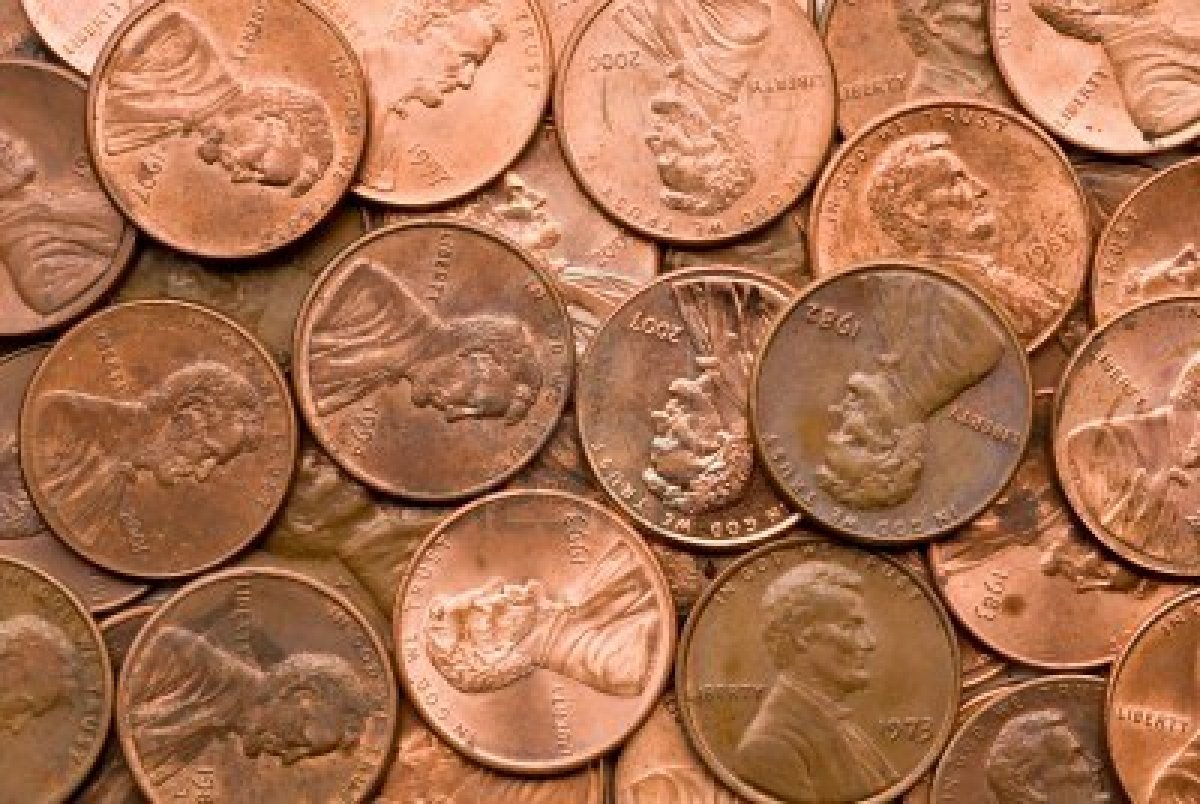 “Take a Penny”
We can use “Take a Penny” to make subtracting across zeros simple!
© 2012 Elizabeth Hill:Tricks of the Trade
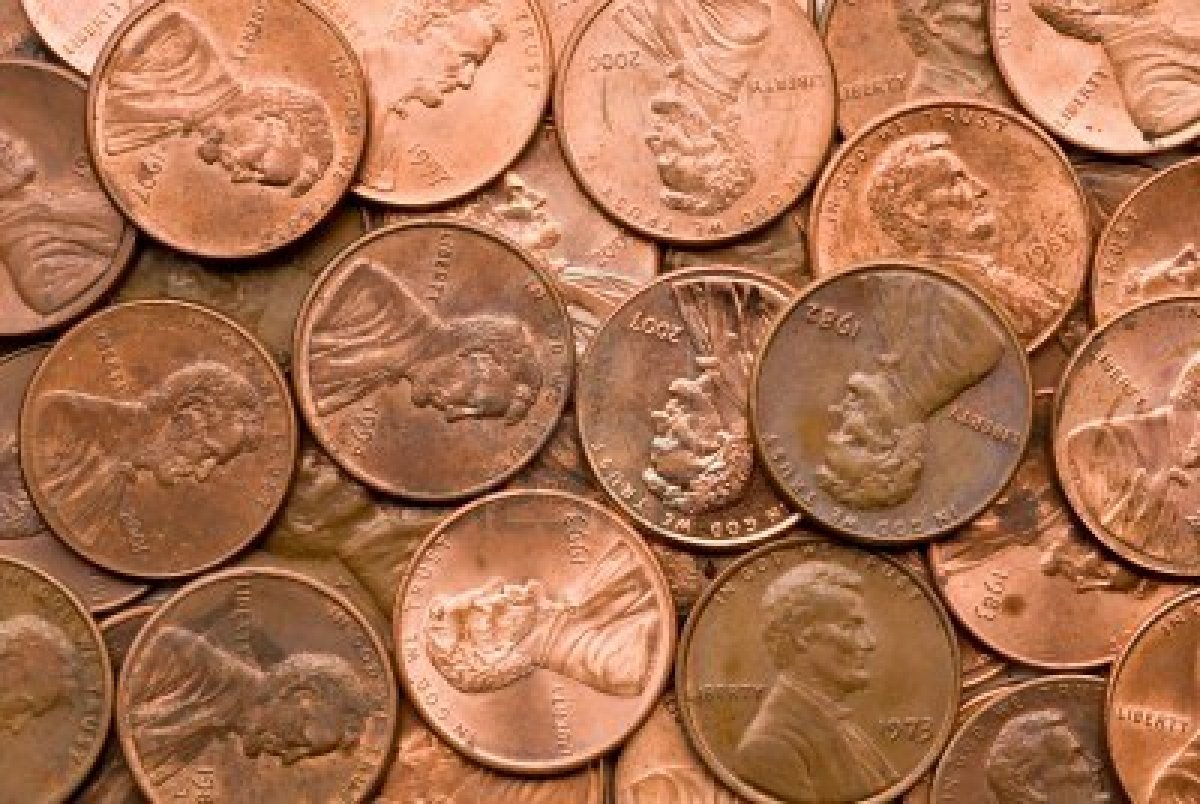 “Take a Penny”
Using take a penny takes this many step process…
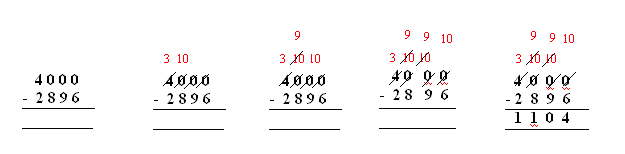 © 2012 Elizabeth Hill:Tricks of the Trade
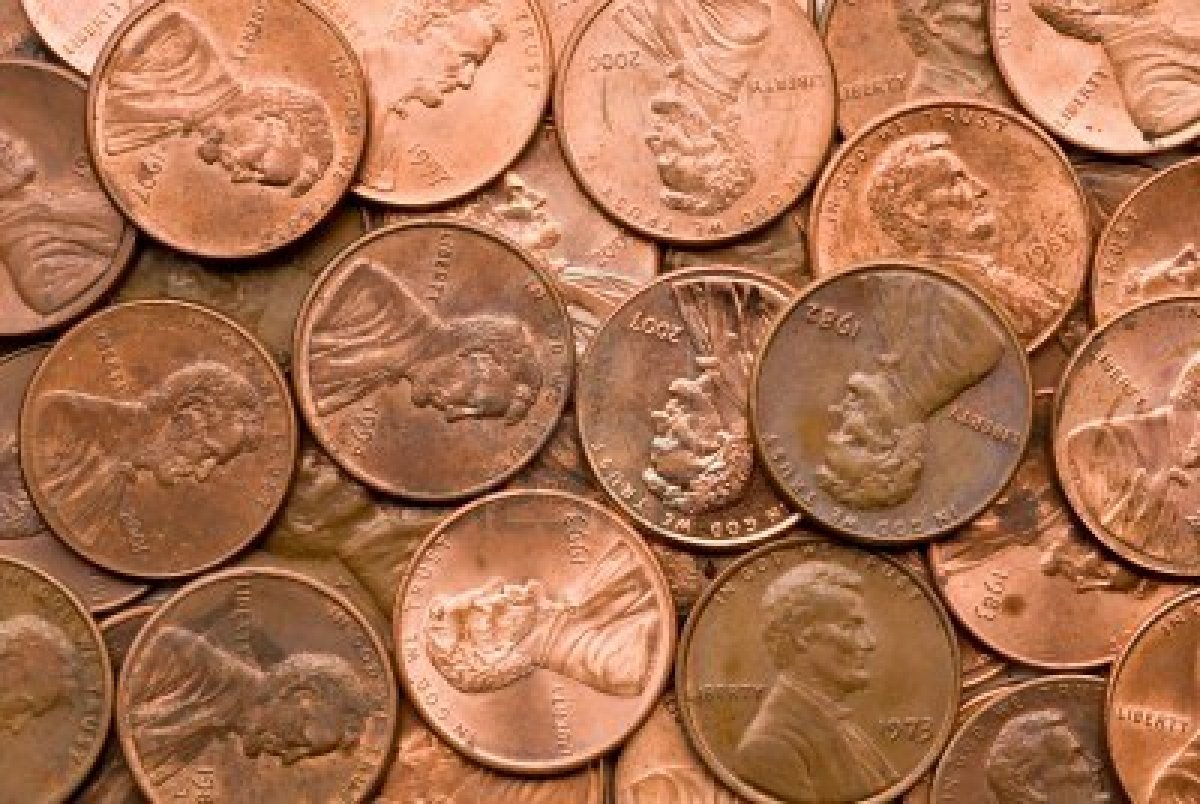 “Take a Penny”
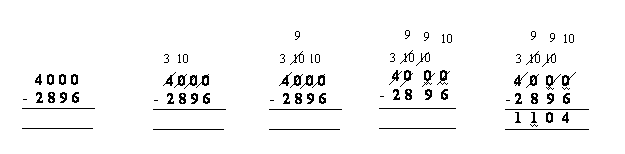 …To this 2 step process



Do you notice something?
NO REGROUPING!!!
3999
- 2895
  1104
-1
-1
© 2012 Elizabeth Hill:Tricks of the Trade
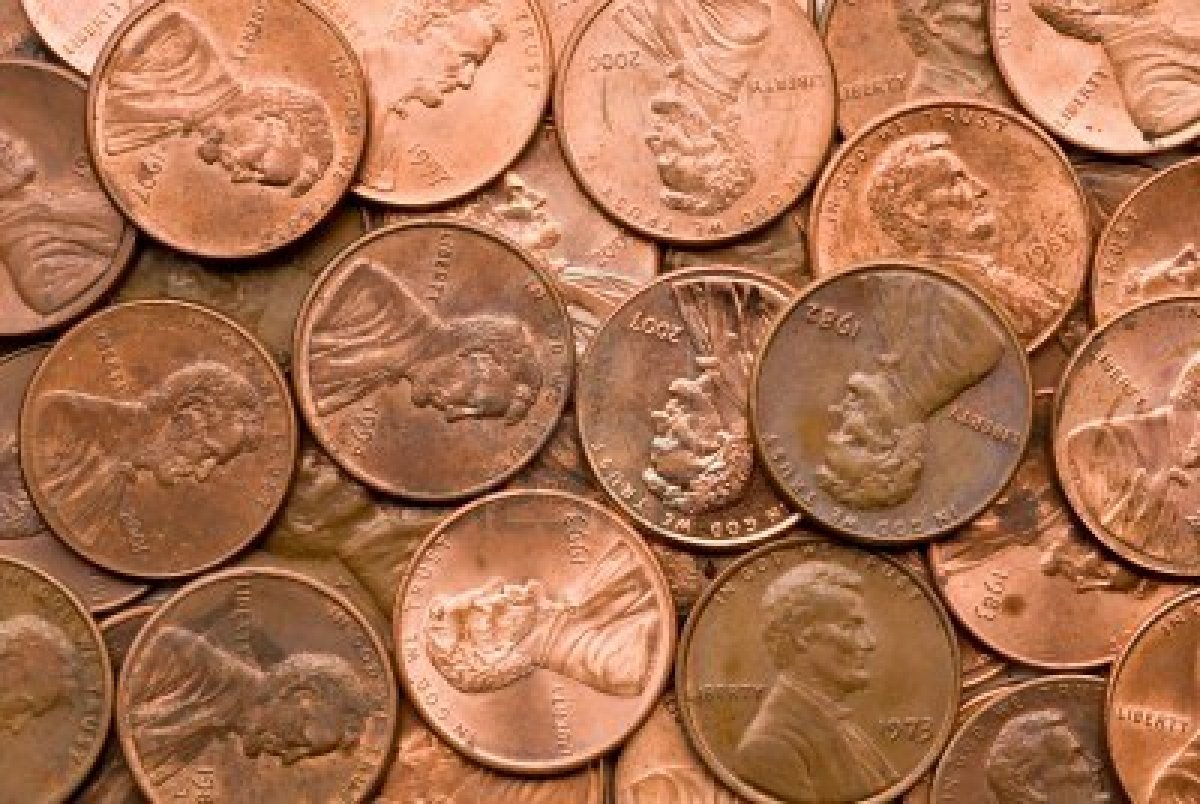 First Things First
Let’s practice literally taking a penny!
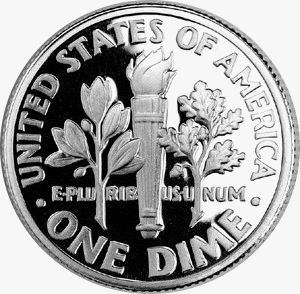 How much is a dime worth?
$0.10
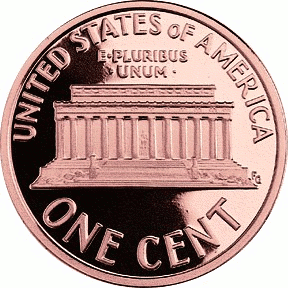 If you take a penny from a dime, how much do you have now?
$0.09
© 2012 Elizabeth Hill:Tricks of the Trade
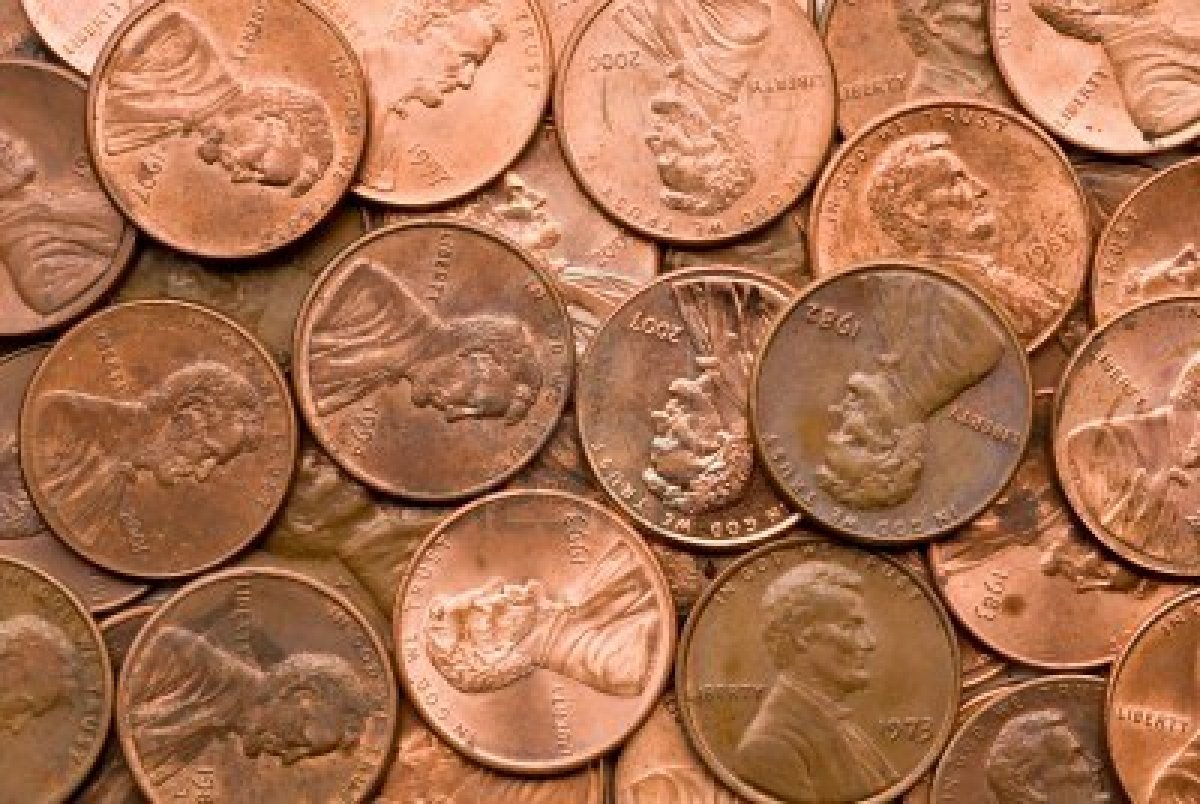 Let’s Try It Again
Let’s take a penny away!
If you take a penny from a dollar,  how much do you have now?
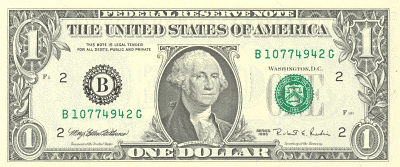 $0.99
© 2012 Elizabeth Hill:Tricks of the Trade
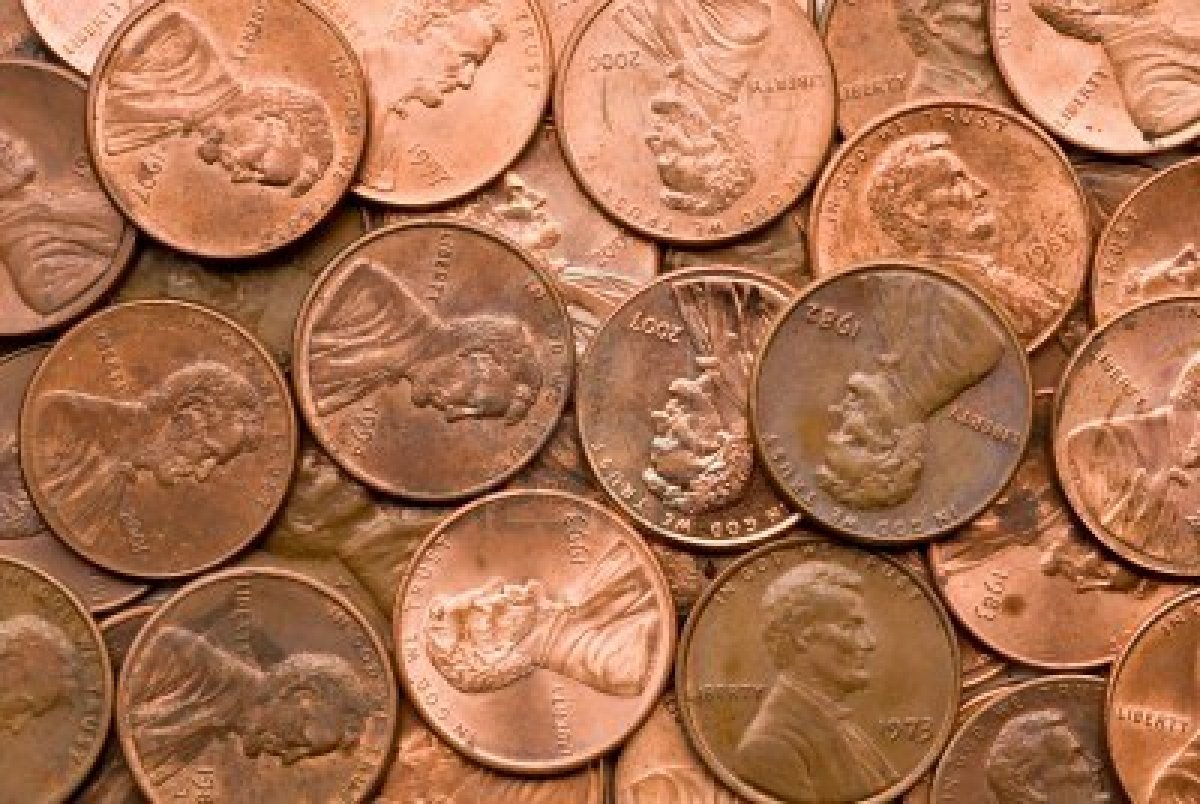 How About This One?
Take a penny away!
If you take a penny from five dollars,  how much do you have now?
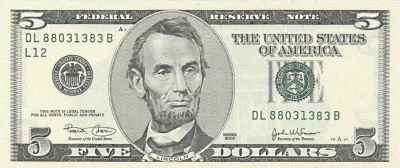 $4.99
© 2012 Elizabeth Hill:Tricks of the Trade
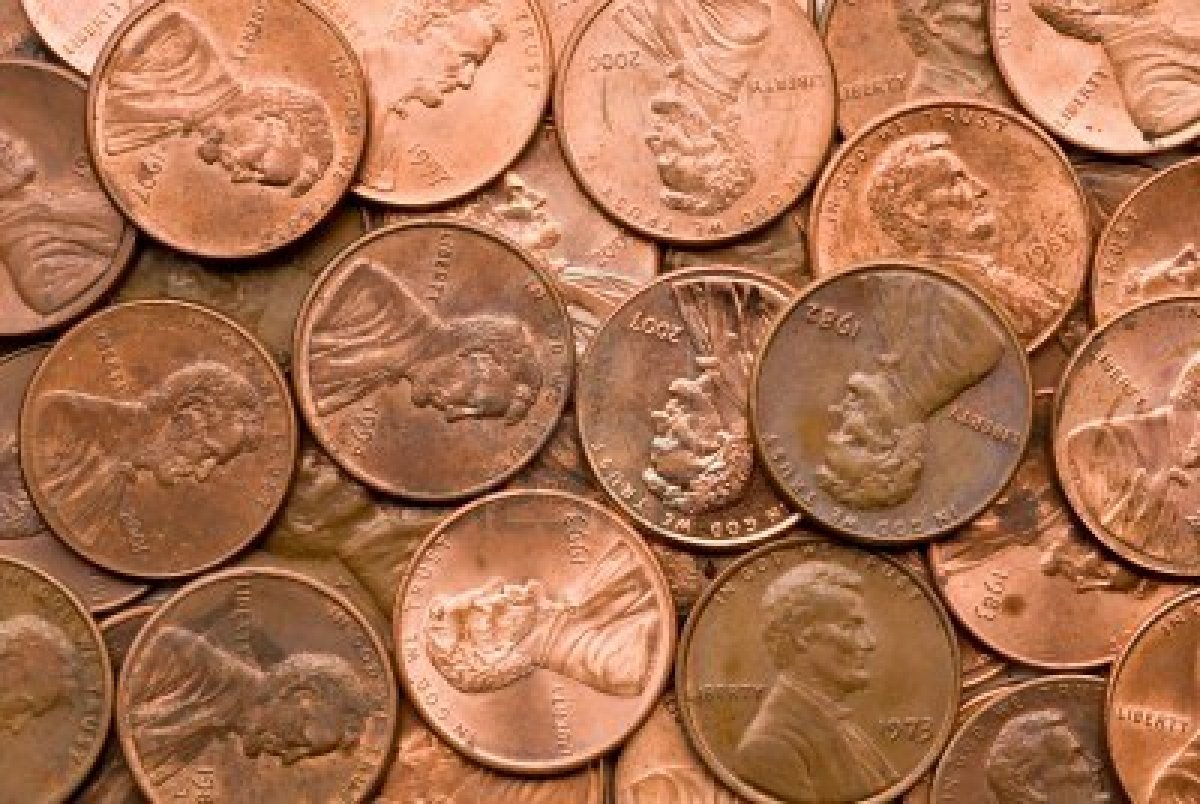 Do You Have It?
Take a penny!
If you take a penny from ten dollars,  how much do you have now?
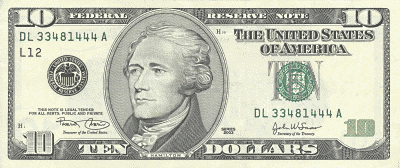 $9.99
© 2012 Elizabeth Hill:Tricks of the Trade
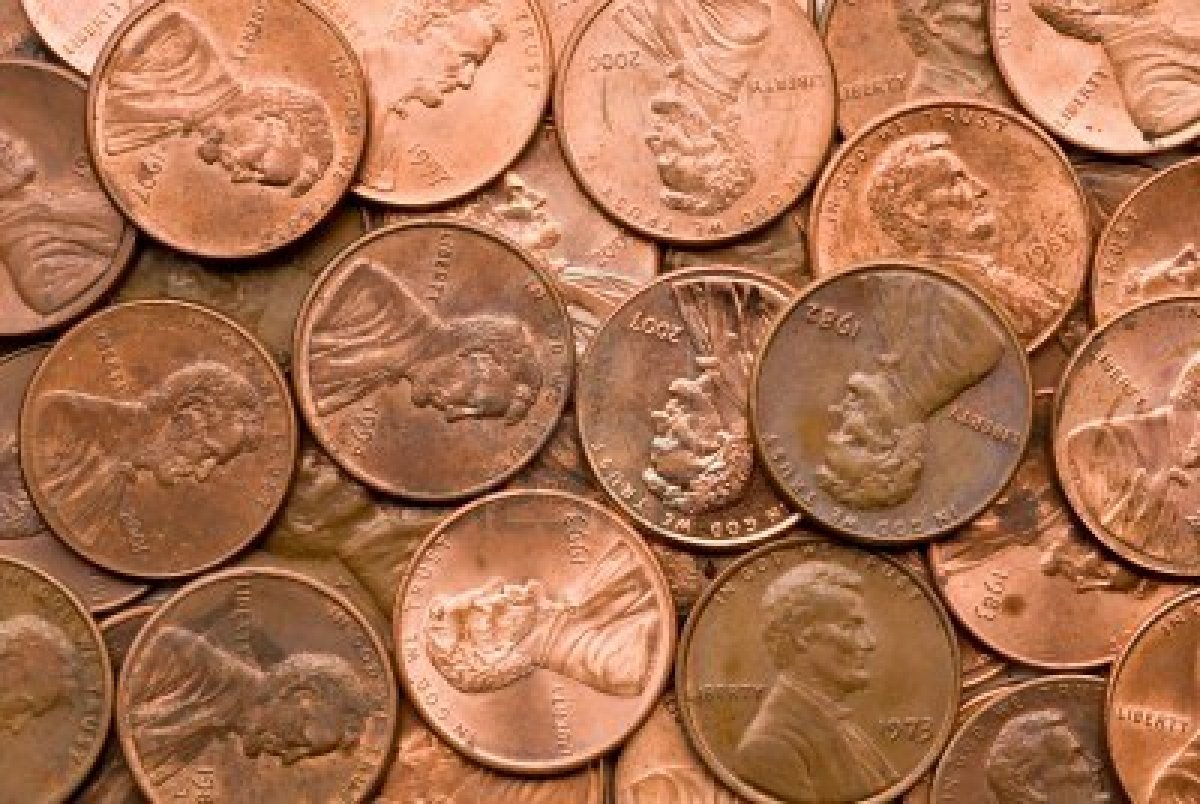 One More Time
Take a penny!
If you take a penny from twenty dollars,  how much do you have now?
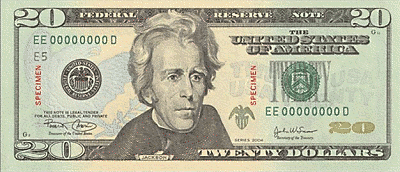 $19.99
© 2012 Elizabeth Hill:Tricks of the Trade
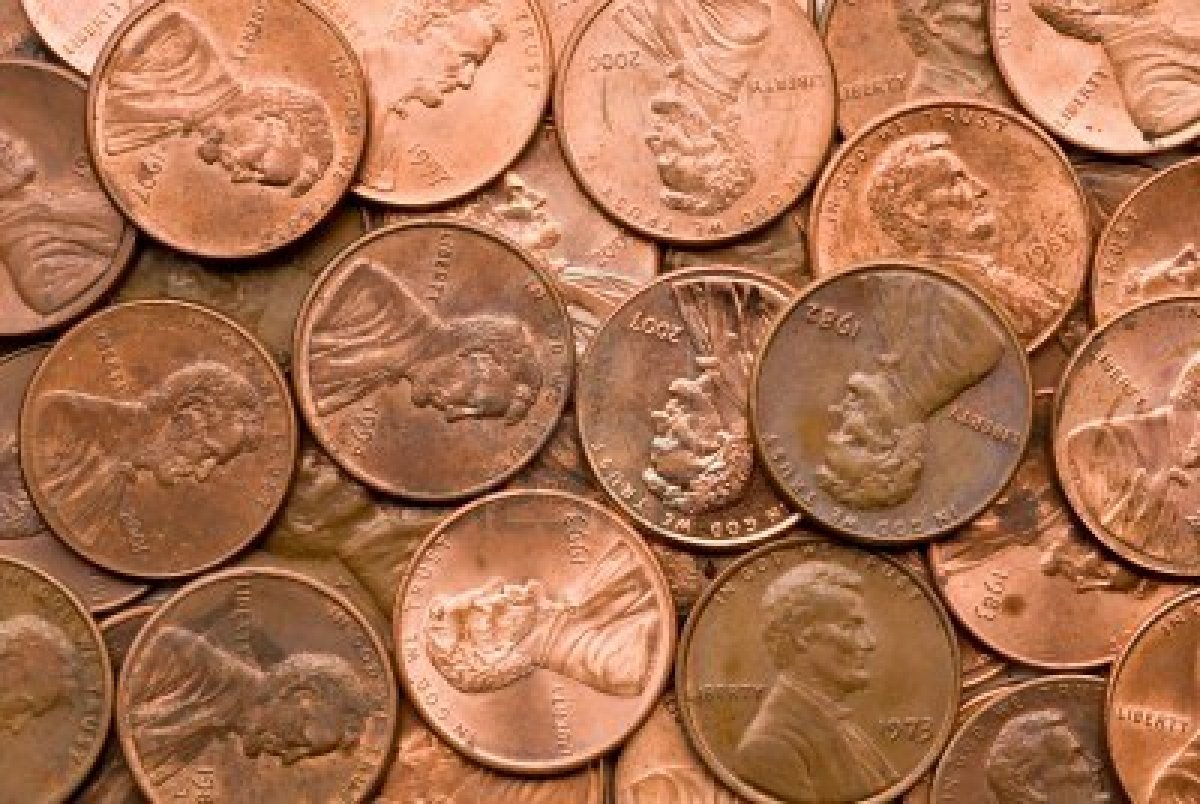 TAKE A PENNY
Let’s try the same concept 
a little differently!
“Take a Penny” from 10
&   it becomes 9
“Take a Penny” from 20
& it becomes 19
“Take a Penny” from 30
&  it becomes 29
“Take a Penny” from 40
&  it becomes 39
© 2012 Elizabeth Hill:Tricks of the Trade
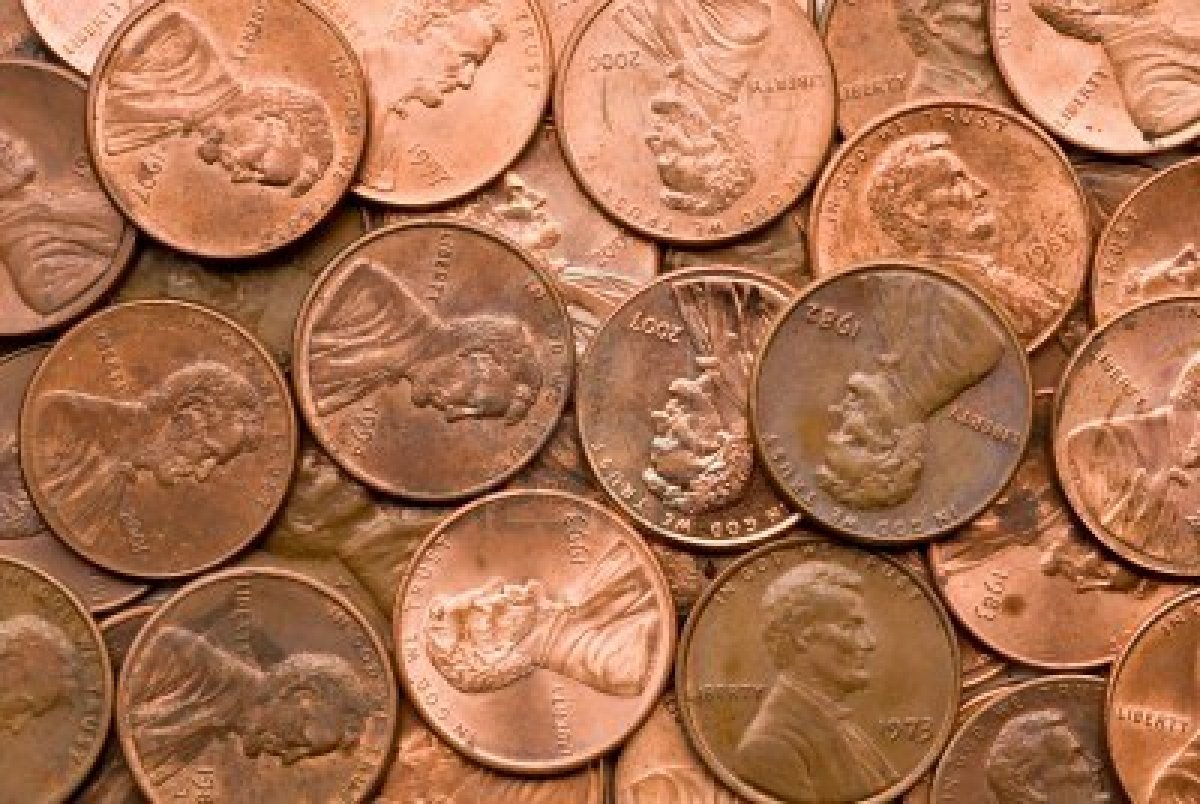 Your Turn
See if you can “Take a Penny” 
with your partner.
“Take a Penny” from 60
&   it becomes 59
“Take a Penny” from 100
& it becomes 99
“Take a Penny” from 200
&  it becomes 199
“Take a Penny” from 500
&  it becomes 499
© 2012 Elizabeth Hill:Tricks of the Trade
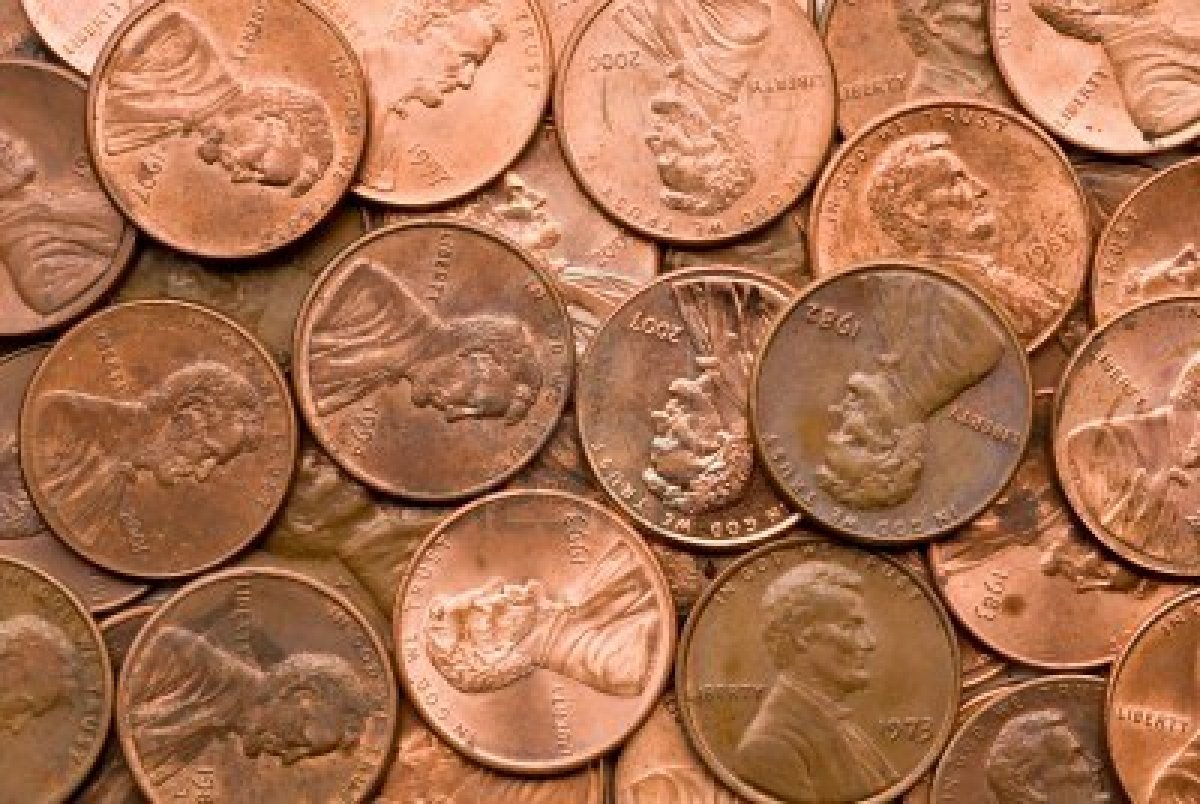 “Take a Penny” Subtraction
Now you can subtract without regrouping!
Here is How it Works
You need to be fair to the bottom number by doing the same to it.
You need to “Take a Penny” .
Need to regroup across zeros?
-1
300
-  245
299
-1
-  244
5
5
© 2012 Elizabeth Hill:Tricks of the Trade
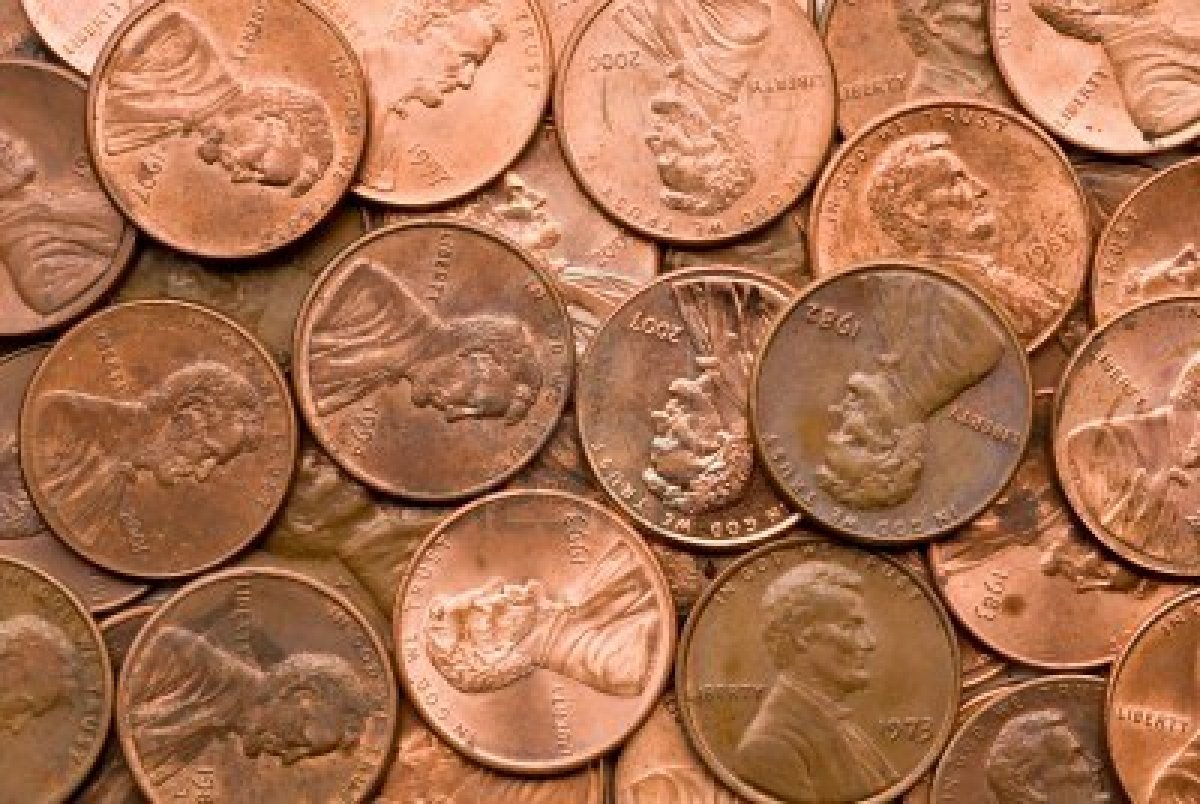 “Take a Penny” Subtraction
Now you can subtract without regrouping!
Let’s Try It Together
You need to be fair to the bottom number by doing the same to it.
You need to “Take a Penny” .
Need to regroup across zeros?
-1
50
-  28
49
-1
-  27
2
2
© 2012 Elizabeth Hill:Tricks of the Trade
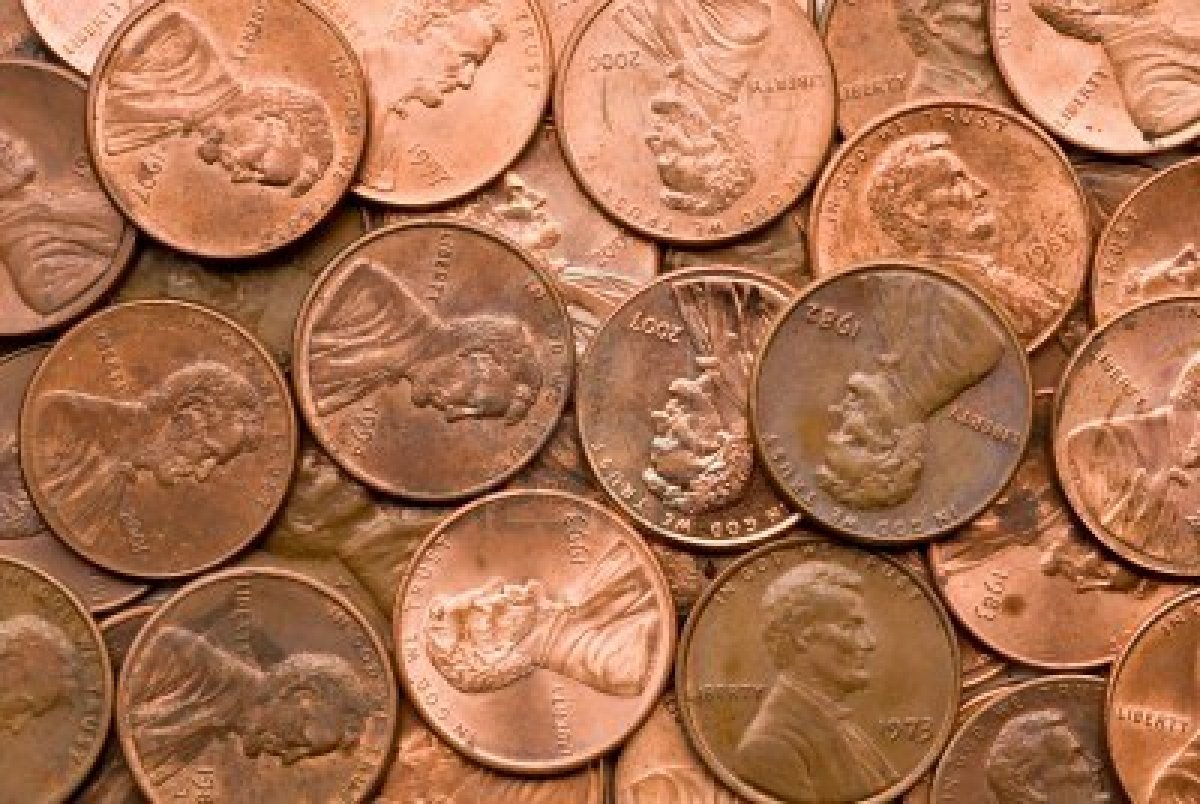 “Take a Penny” Subtraction
Now you can subtract without regrouping!
Let’s Do Another One
You need to be fair to the bottom number by doing the same to it.
You need to “Take a Penny” .
Need to regroup across zeros?
-1
80
-  36
79
-1
-  35
4
4
© 2012 Elizabeth Hill:Tricks of the Trade
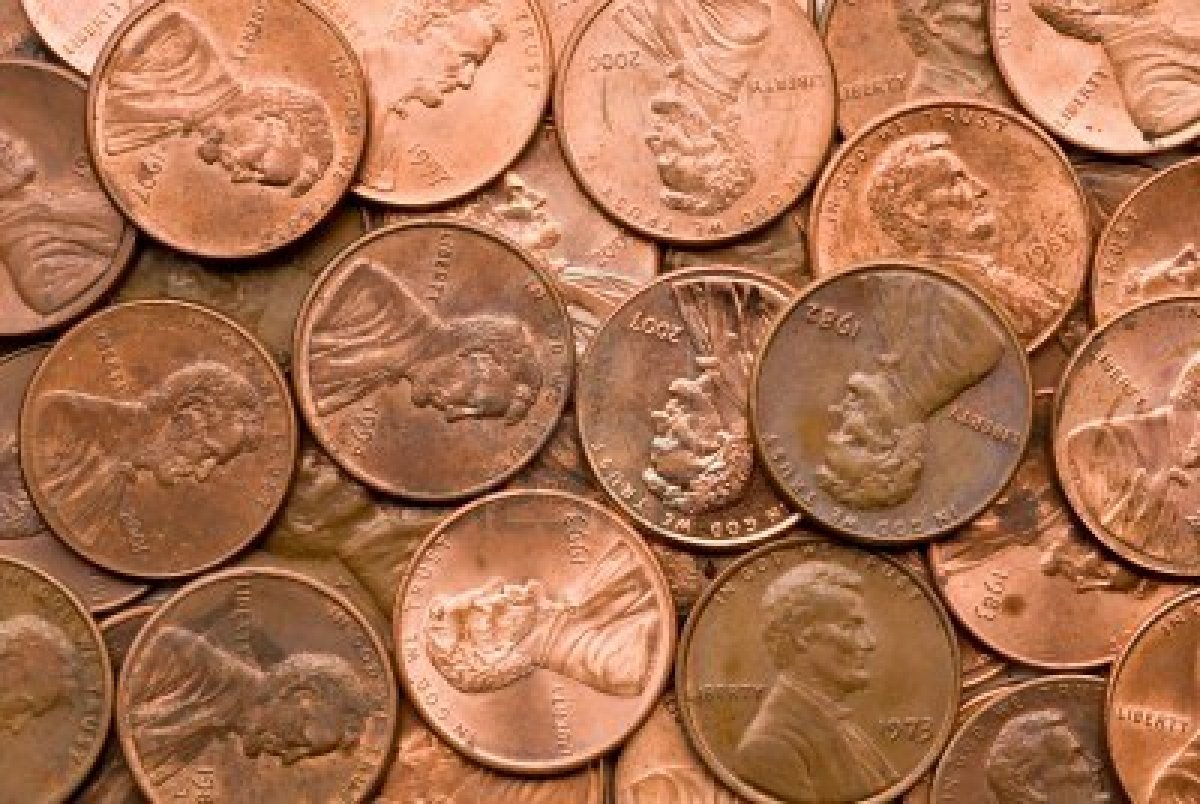 “Take a Penny” Subtraction
Now you can subtract without regrouping!
Try It With Your Partner
You need to be fair to the bottom number by doing the same to it.
You need to “Take a Penny” .
Need to regroup across zeros?
-1
70
-  54
69
-1
-  53
1
6
© 2012 Elizabeth Hill:Tricks of the Trade
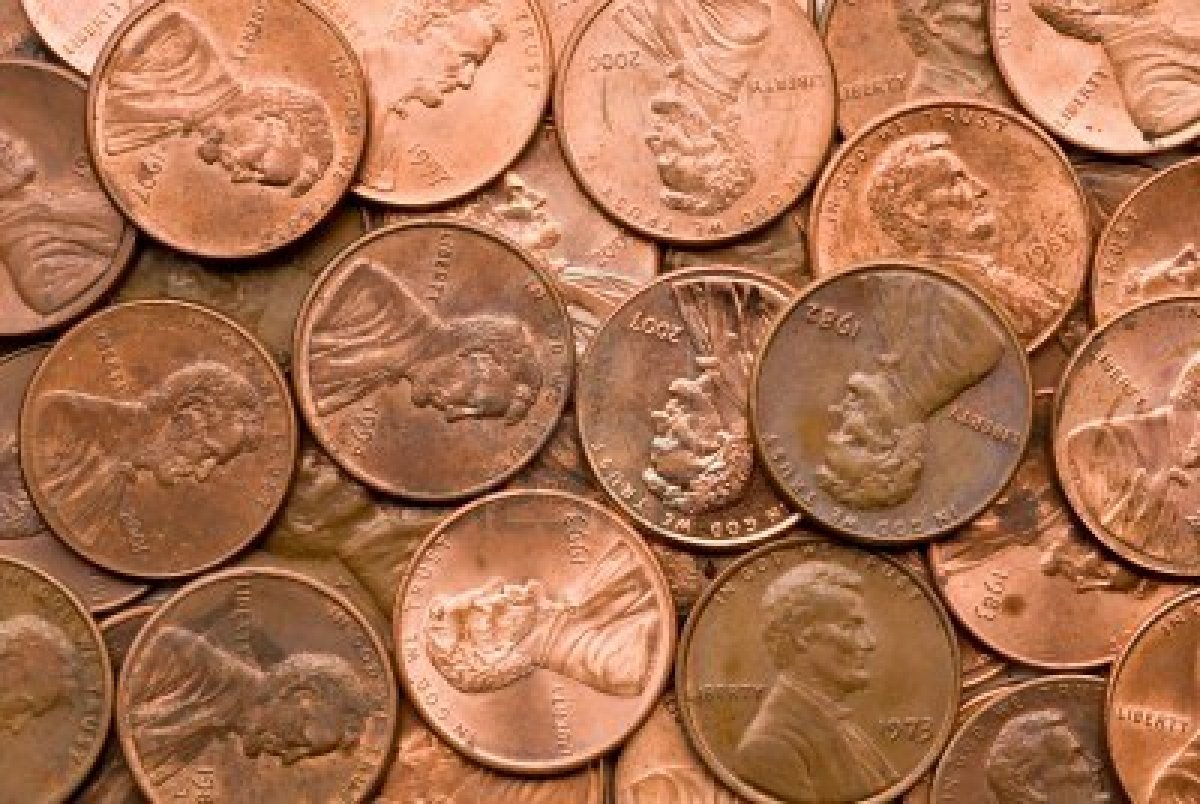 “Take a Penny” Subtraction
Now you can subtract without regrouping!
Let’s Make It Harder
You need to be fair to the bottom number by doing the same to it.
You need to “Take a Penny” .
Need to regroup across zeros?
-1
700
-  437
699
-1
-  436
2
6
3
© 2012 Elizabeth Hill:Tricks of the Trade
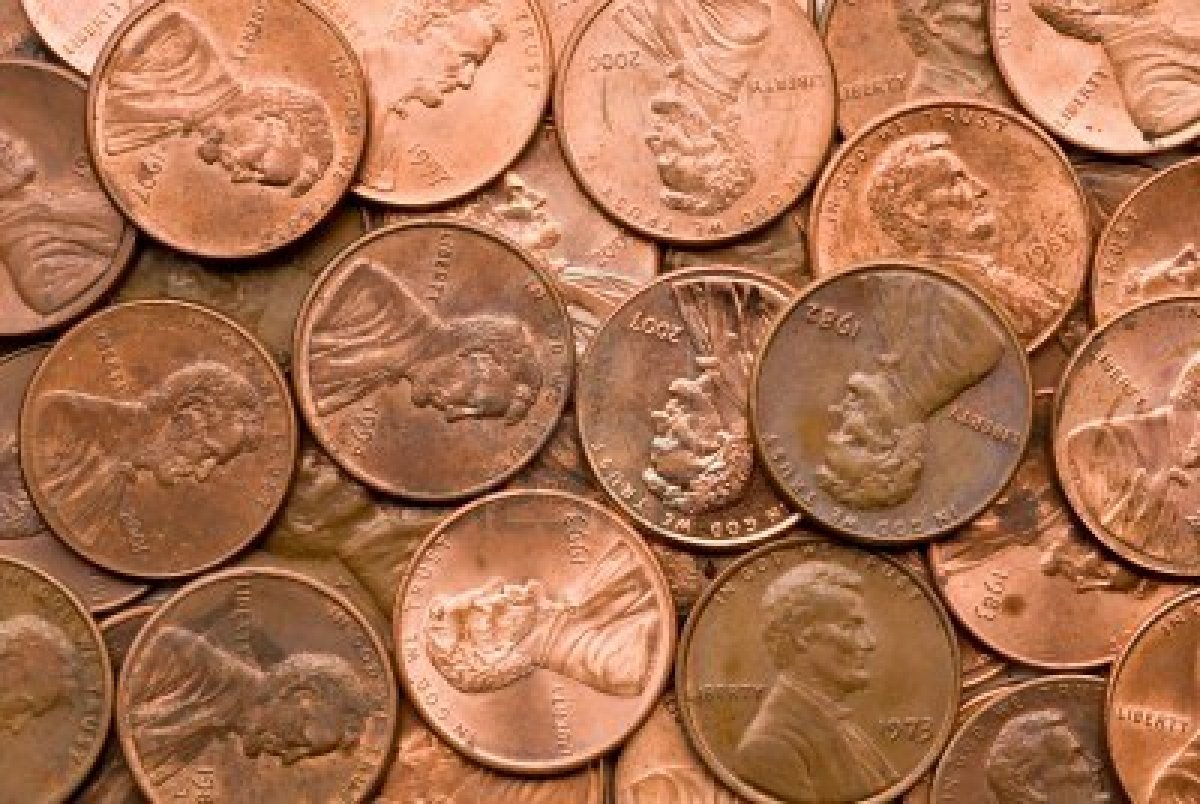 “Take a Penny” Subtraction
Now you can subtract without regrouping!
Let’s Try Another One
You need to be fair to the bottom number by doing the same to it.
You need to “Take a Penny” .
Need to regroup across zeros?
-1
800
-  547
799
-1
-  546
2
5
3
© 2012 Elizabeth Hill:Tricks of the Trade
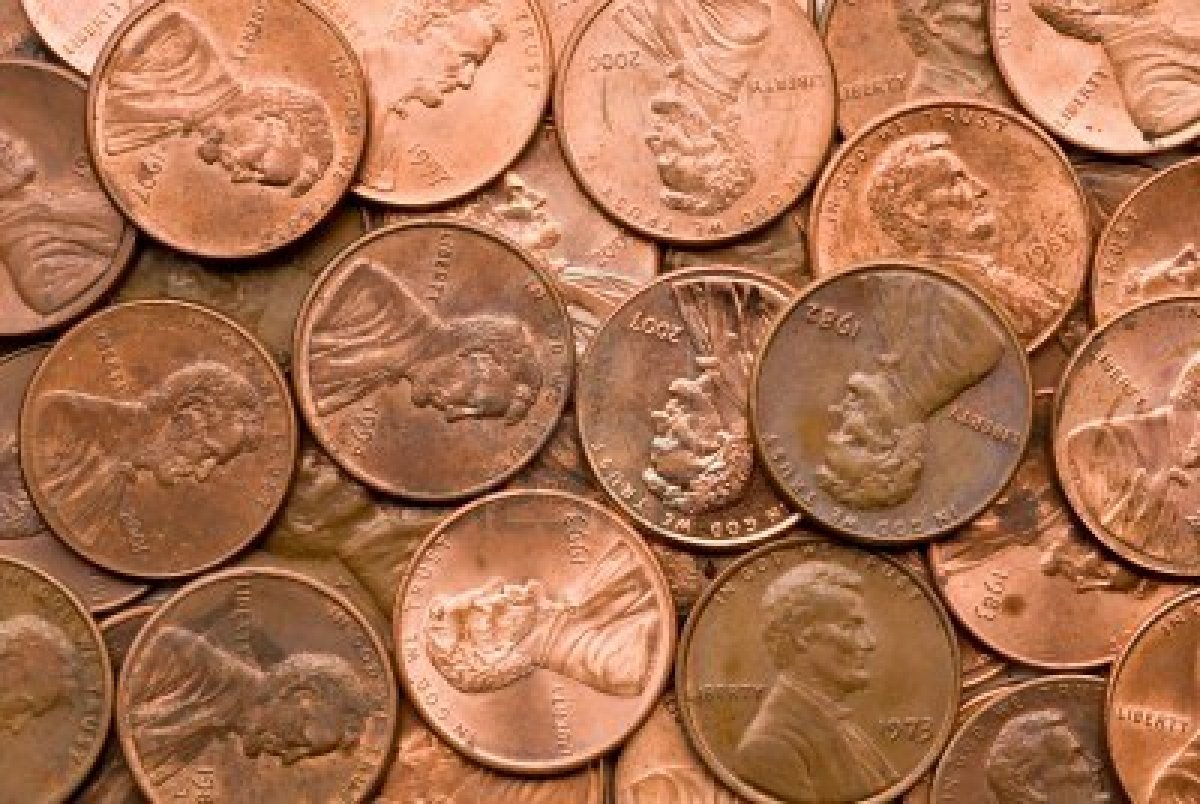 “Take a Penny” Subtraction
Now you can subtract without regrouping!
Try It With Your Partner
You need to be fair to the bottom number by doing the same to it.
You need to “Take a Penny” .
Need to regroup across zeros?
-1
400
-  196
399
-1
-  195
2
0
4
© 2012 Elizabeth Hill:Tricks of the Trade
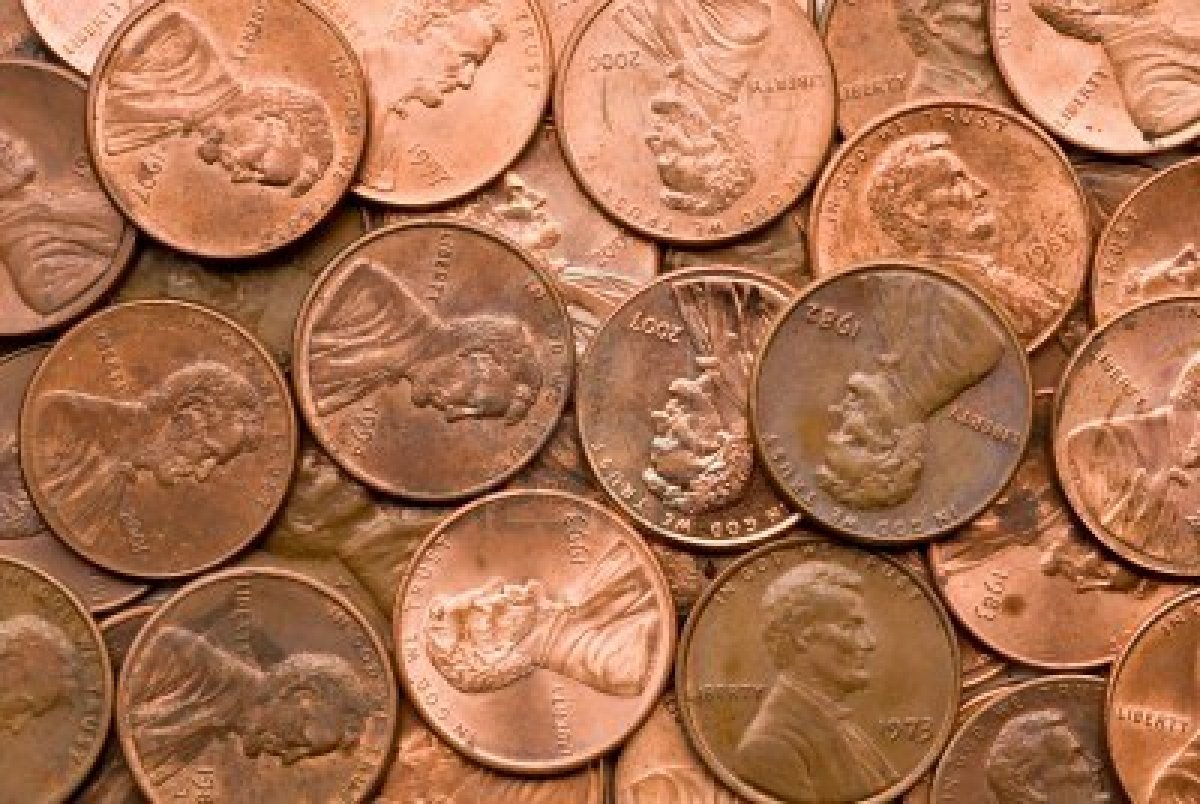 “Take a Penny” Subtraction
Now you can subtract without regrouping!
Let’s Make It Harder
You need to be fair to the bottom number by doing the same to it.
You need to “Take a Penny” .
Need to regroup across zeros?
-1
7000
-  4375
6999
-1
-  4374
2
6
2
5
© 2012 Elizabeth Hill:Tricks of the Trade
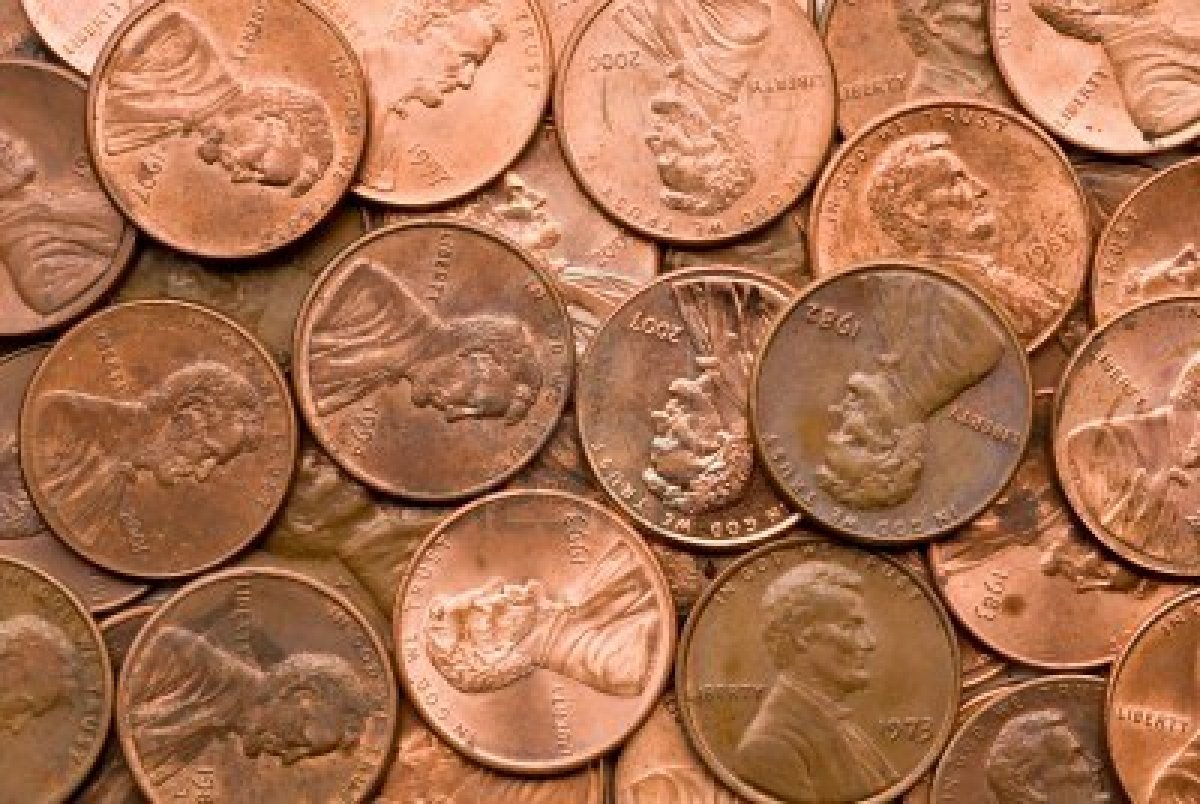 “Take a Penny” Subtraction
Now you can subtract without regrouping!
Let’s Try Another One
You need to be fair to the bottom number by doing the same to it.
You need to “Take a Penny” .
Need to regroup across zeros?
-1
5000
-  3958
4999
-1
-  3957
1
0
4
2
© 2012 Elizabeth Hill:Tricks of the Trade
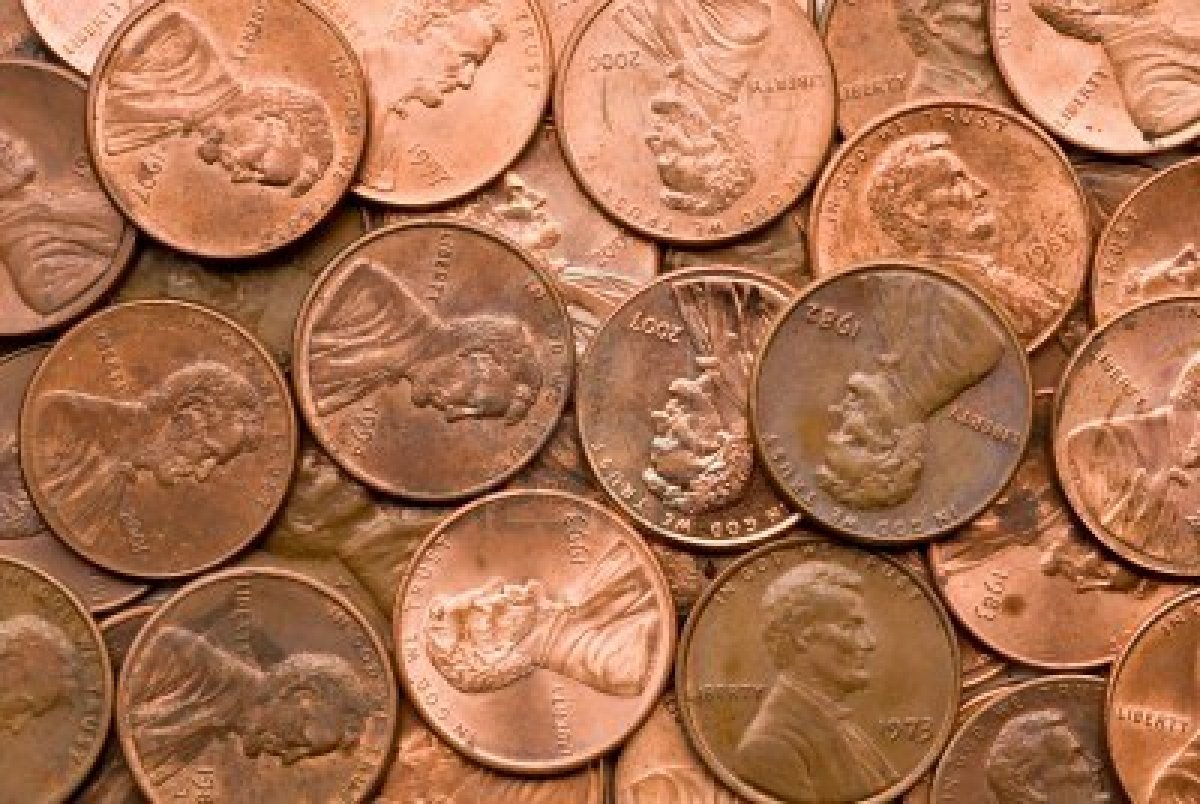 “Take a Penny” Subtraction
Now you can subtract without regrouping!
Try It With Your Partner
You need to be fair to the bottom number by doing the same to it.
You need to “Take a Penny” .
Need to regroup across zeros?
-1
8000
-  6492
7999
-1
-  6491
1
5
0
8
© 2012 Elizabeth Hill:Tricks of the Trade
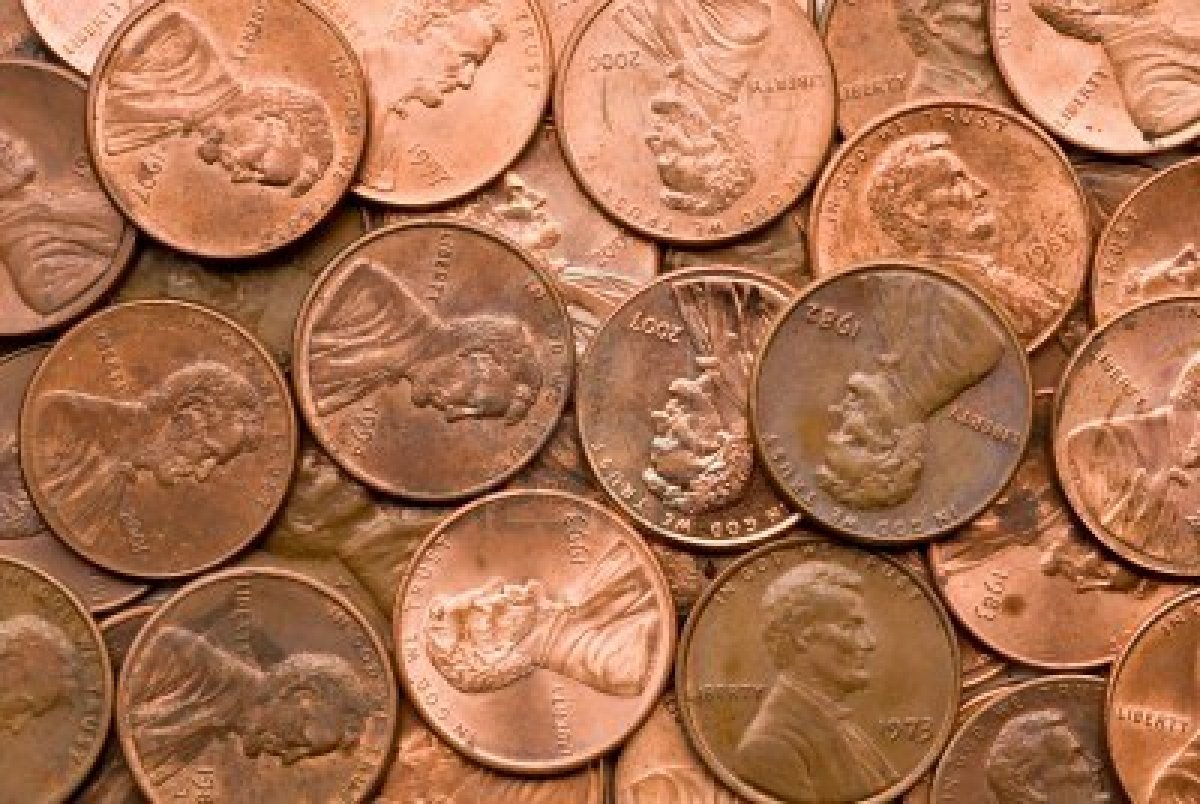 “Take a Penny” Subtraction
Challenge Yourself
80
-  64
70
-  38
40
-  17
600
-  342
800
-  475
500
-  286
9000
-  7538
4000
-  1843
30000
-  28542
© 2012 Elizabeth Hill:Tricks of the Trade
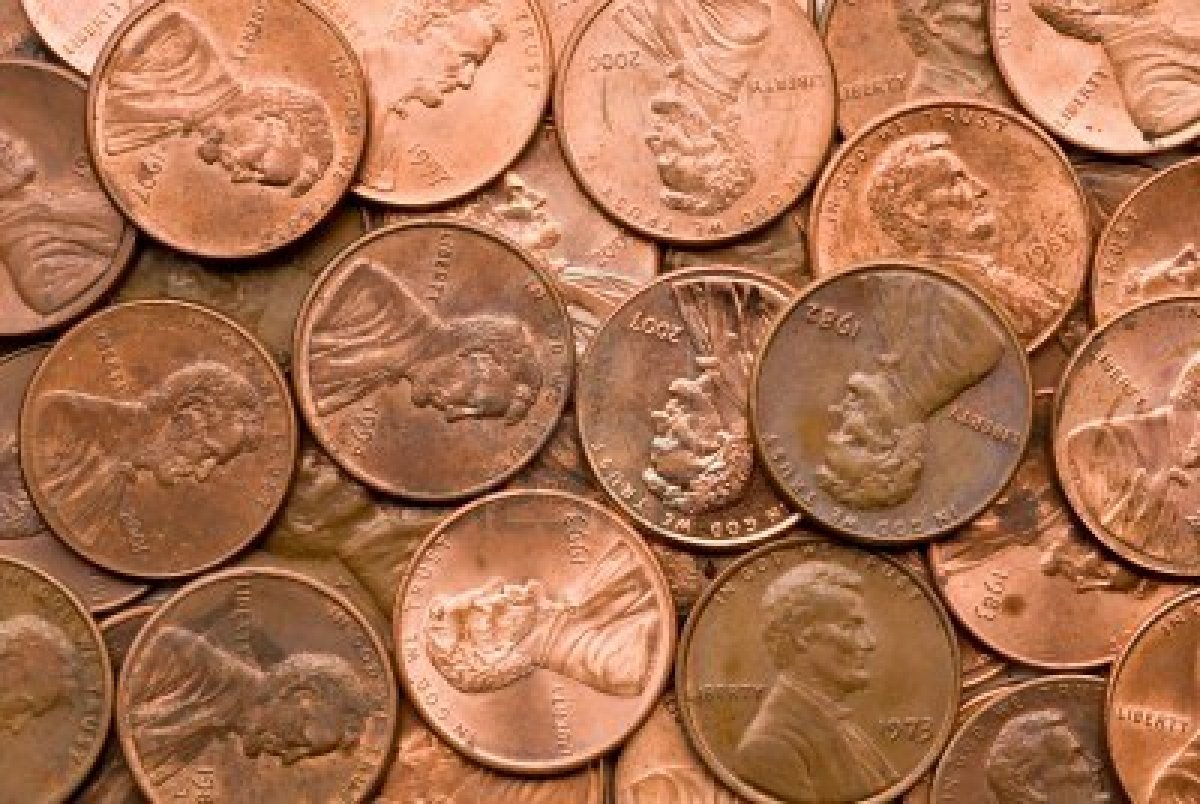 Thank you for purchasing from Tricks of the Trade.










I use this PowerPoint presentation in my classroom during my subtraction unit. The concept of “Take a Penny” works because when you take 1 from both numbers the distance or difference between the numbers stays the same. Once you teach your students how to use this strategy, they will never have trouble subtracting across zeros again! I use several games and other activities that you can find in my store in my TpT store. I also use several videos which you can see on my blog at http://tricksoftheteachingtrade.blogspot.com
or “Like” my Facebook
https://www.facebook.com/tricksoftheteachingtrade

© 2012 Elizabeth Hill: Tricks of the Teaching Trade. All rights reserved. Purchase of this unit entitles the purchaser the right to reproduce the pages in limited quantities for classroom use only. Duplication for an entire school, an entireschool system or commercial purposes is strictly forbidden without written permission from the publisher. Tricks of the Teaching Trade, 1109 Summerfield Dr. Cairo, GA 39828, http://tricksoftheteachingtrade.blogspot.com/ Copying any part of this product and placing it on the internet in any form (even a personal/classroom website) is strictly forbidden and is a violation of the Digital Millennium Copyright Act (DMCA). These items can be picked up in a google search and then shared worldwide for free.
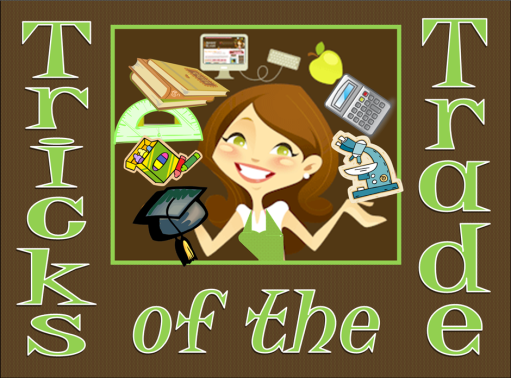